Динаміка суспільно-політичних поглядів в Україні
вересень, 2015
Дослідження проводилося Соціологічною групою "Рейтинг" на замовлення Міжнародного Республіканського Інституту. 
Опитування проводилося по всій Україні (крім окупованих територій Криму і Донбасу) 7-21 вересня 2015 р. Метод опитування - особисте інтерв'ю у респондента на дому.
Всього було опитано 1,200 жителів України віком 18 років і старше, які мають право голосувати. Вибірка є репрезентативною за статтю, віком, освітою, регіоном і величиною населеного пункту.
Для побудови вибірки використовувався багатоступінчастий імовірнісний вибірковий метод, а для відбору респондента - випадковий маршрут і правило дня народження.
Перший етап: територія України була поділена на 25 адміністративних регіонів (24 регіони України та Київ). Опитування проводилося у всіх регіонах України, крім окупованих територій Криму і Донбасу.
Другий етап: територія кожного регіону була поділена на сільські та міські одиниці виміру. Населені пункти були розділені на типи за кількістю жителів:
Міста з населенням більше 1 мільйону
Міста з населенням 500-999 тис.
Міста з населенням 100-499 тис.
Міста з населенням 50-99 тис.
Міста з населенням до 50 тис.
Село
Міста і села були відібрані методом випадкової вибірки. Число відібраних міст / сіл в кожному регіоні пропорційне частці населення, що живе в містах / селах певного типу кожного регіону.
Третій етап: були визначені Первинні точки вибірки (ПТВ).
Допустима похибка не перевищує  2.8%.
Коефіцієнт досяжності респондентів – 63,9%.
Сума відсотків відповідей у графіках та діаграмах може не дорівнювати 100% через округлення. 
Дослідження фінансувало Агентство США з Міжнародного Розвитку.
2
Розподіл регіонів
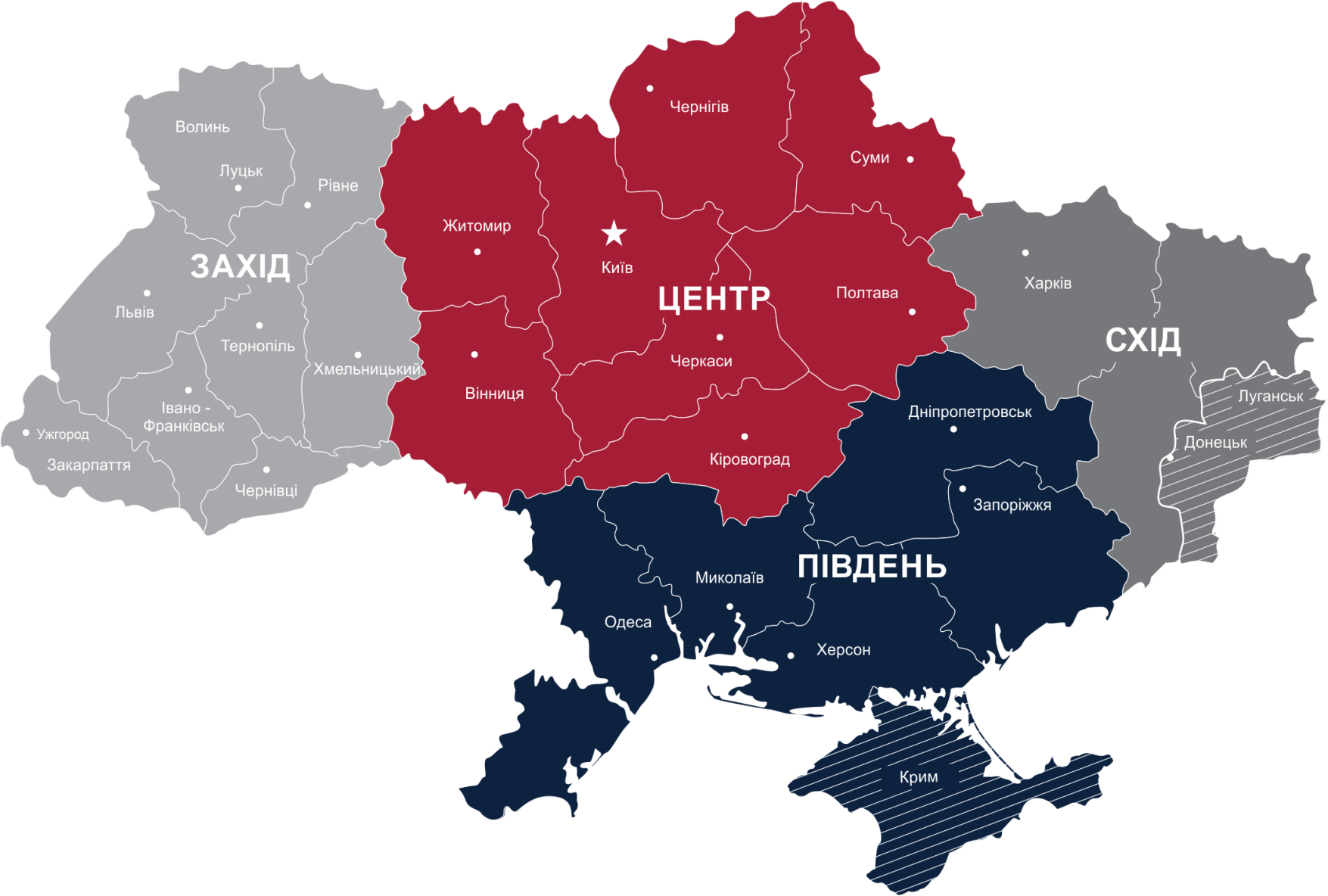 3
Суттєва зацікавленість до місцевих виборів 25 жовтня
Наскільки ймовірним є Ваше голосування у наступних місцевих виборах?
5
Наскільки ймовірним є Ваше голосування у наступних місцевих виборах?
Політичні симпатії
Вік, стать, регіони
6
Якби парламентські вибори проводилися наступної неділі, а виборчий список виглядав би так, за яку політичну партію Ви би проголосували?
Серед тих, хто буде голосувати
7
Якби парламентські вибори проводилися наступної неділі, а виборчий список виглядав би так, за яку політичну партію Ви би проголосували?
Серед всіх опитаних
ЦЕНТР
ЗАХІД
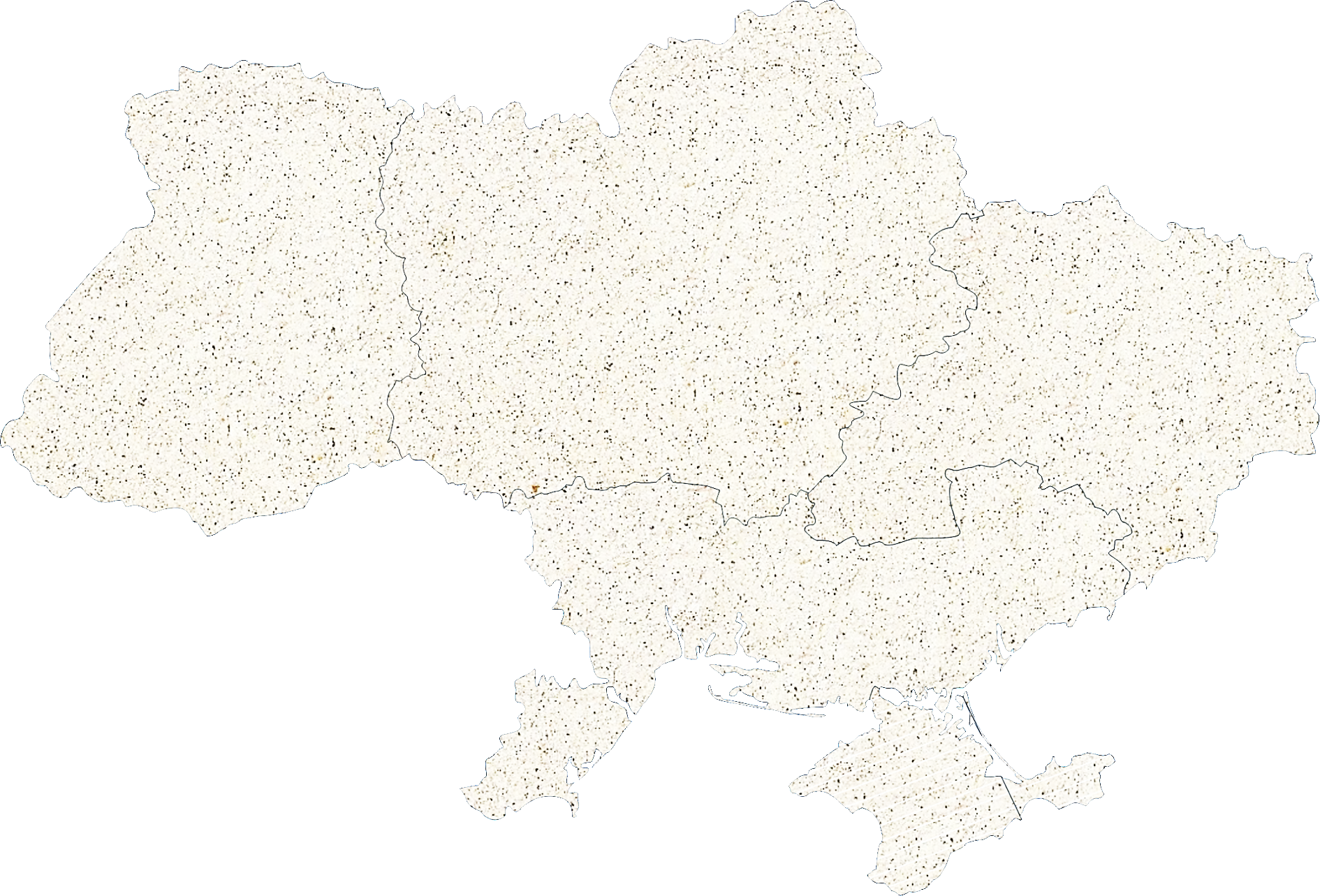 СХІД
ПІВДЕНЬ
8
Незадоволення темпом реформ триває
Як Ви вважаєте, в цілому, справи в Україні йдуть у правильному чи неправильному напрямку?
10
Ви схвалюєте чи не схвалюєте діяльність Верховної Ради України?
11
Ви схвалюєте чи не схвалюєте діяльність Президента України Петра Порошенка?
12
Ви схвалюєте чи не схвалюєте діяльність Кабінету Міністрів під керівництвом Арсенія Яценюка?
13
Яким є Ваше ставлення до таких українських політиків та представників української влади?
14
Як би Ви оцінили рівень своїх знань щодо змісту змін до Конституції України, які були внесені Президентом і затверджені у першому читанні Парламентом України 31 серпня?
15
На Вашу думку, у разі їх прийняття ці конституційні зміни змінять ситуацію в Україні на краще чи на гірше?
16
Як би Ви оцінили рівень своїх знань щодо змісту Закону України «Про місцеві вибори»?
17
Чи підтримуєте Ви запровадження нової Патрульної поліції у містах Київ, Львів та Одеса?
18
Як змінилося за останні 12 місяців економічне становище Вашої сім’ї?
19
На Вашу думку, як зміниться економічне становище в Україні в найближчі 12 місяців?
20
Зовнішньополітичні симпатії.Підтримка вступу до НАТО зростає
21
Якби Україна могла стати членом тільки одного міжнародного економічного союзу, це слід було би зробити з:
22
Якби сьогодні проводився референдум про вступ України в НАТО, як би Ви проголосували?
23
Як би Ви оцінили своє ставлення до таких країн?
24
Жінки та молодь у політиці
25
Новий Закон України «Про місцеві вибори» вимагає, щоб у виборчому списку політичних партій було щонайменше 30% жінок. Ви схвалюєте таке рішення?
26
Якщо на виборах є два кандидати з однаковим рівнем професійної кваліфікації, але один з них є чоловіком, а інша – жінкою, кого з кандидатів Ви більш схильні підтримати?
27
Ви погоджуєтесь чи ні з таким твердженням: “Політики не дослухаються до потреб та думок жінок”?
28
Ви погоджуєтесь чи ні з таким твердженням: “Політики не дослухаються до потреб та думок молодих людей”?
29
Чи повинні українські жінки працювати на впливових посадах у державній владі?
30
31
32
Закарпаття
33
Дослідження проводилося Соціологічною групою "Рейтинг" на замовлення Міжнародного Республіканського Інституту. 
Опитування проводилося в Закарпатській області 7-21 вересня 2015 р. Метод опитування - особисте інтерв'ю у респондента на дому.
Всього було опитано 633  жителів Закарпатської області віком 18 років і старше, які мають право голосувати. Вибірка є репрезентативною за статтю, віком, освітою, регіоном і величиною населеного пункту.
Для побудови вибірки використовувався багатоступінчастий імовірнісний вибірковий метод, а для відбору респондента - випадковий маршрут і правило дня народження.
Перший етап: територія області була поділена на 18 адміністративних регіонів (13 районів, 4 міста обласного підпорядкування та обласний центр). Опитування проводилося у всіх районах області.
Другий етап: територія кожного регіону була поділена на сільські та міські одиниці виміру. Населені пункти були розділені на типи за кількістю жителів:
Міста з населенням 100-499 тис.
Міста з населенням 50-99 тис.
Міста з населенням до 50 тис.
Село
Міста і села були відібрані методом випадкової вибірки. Число відібраних міст / сіл в кожному регіоні пропорційне частці населення, що живе в містах / селах певного типу кожного регіону.
Третій етап: були визначені Первинні точки вибірки (ПТВ).
Допустима похибка не перевищує  3,9%.
Коефіцієнт досяжності респондентів – 65,0%.
Сума відсотків відповідей у графіках та діаграмах може не дорівнювати 100% через округлення. 
Дослідження фінансувало Агентство США з Міжнародного Розвитку.
34
На Вашу думку, яка інституція несе основну відповідальність за покращення стандарту життя та якості життя українців?
35
На Вашу думку, чи потрібно передавати більше прав від центральної влади місцевим владам та громадам?
36
На Вашу думку, чи місцеві влади та громади спроможні взяти на себе більший обсяг прав внаслідок можливої реформи децентралізації?
37
На Вашу думку, хто повинен нести основну відповідальність за вирішення місцевих питань та надання послуг у Вашій місцевій громаді?
38
Чи схвалюєте Ви призначення Геннадія Москаля Головою Закарпатської обласної державної адміністрації?
39
Чи схвалюєте Ви роботу…
40
На Вашу думку, яка сфера повинна бути пріоритетом для роботи Голови Закарпатської обласної державної адміністрації?
Не більше трьох відповідей
41
У липні цього року у Мукачево відбулися збройні простистояння між формуванням «Правого Сектору» і місцевої міліції. На Вашу думку, хто несе відповідальність в першу чергу за події в Мукачевому?
НЕ БІЛЬШЕ 3-Х ВІДПОВІДЕЙ
42
Чи відчуваєте Ви, що на громадян України, рідною мовою яких не є українська, здійснюються тиск чи погрози через їх мову?
43
Чи підтримуєте Ви рішення Російської Федерації надіслати в Україну свої війська задля «захисту російськомовного населення»?
44
Як Ви оцінюєте дії Росії щодо Криму?
45
На Вашу думку, Україна повинна …
46
На Вашу думку, яким повинен бути статус Закарпаття?
47
Як часто Ви виїжджаєте за межі Закарпаття?
48
Куди Ви виїжджаєте за межі Закарпаття?
Можливо декілька відповідей
49
50
51
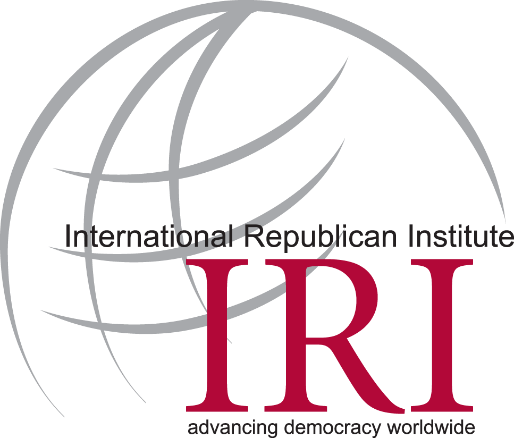 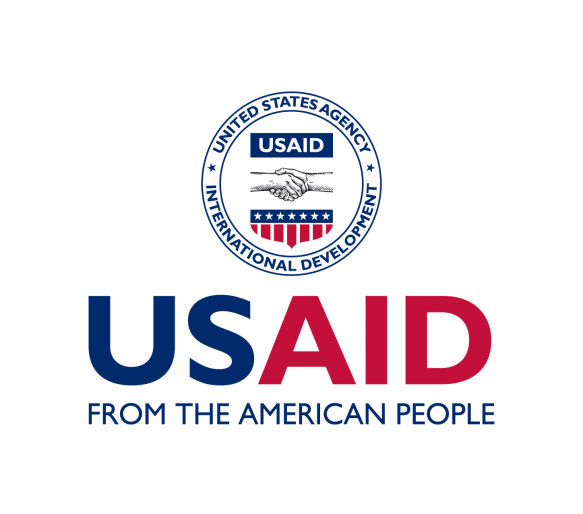 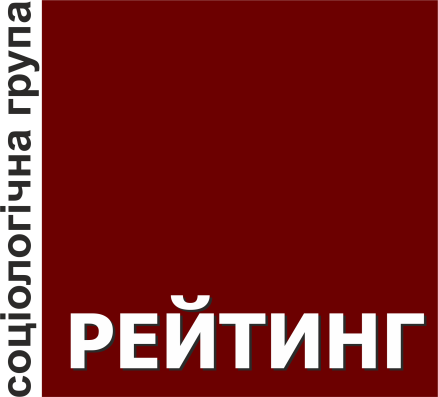